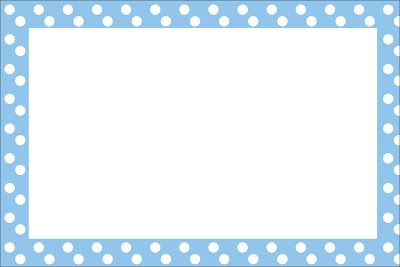 OA 6
Pensamiento matemático
Educadora de Párvulos: Verónica Rodríguez
Kínder y Pre Kínder
Escuela Pedro Antonio Tejos
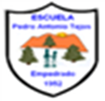 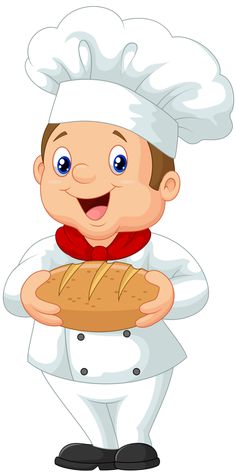 EL PANADERO Y SUS NÚMEROS  del 1 al 20
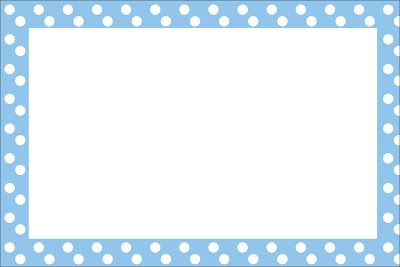 Ayudemos al panadero a hacer pan.
En las bandejas, debes poner la cantidad de pan necesaria para hornear, según lo indica el número. 
En  cada lámina, realiza el conteo de los panes.
Recuerda ir pinchando las veces que sea necesario para que aparezcan los panes en el Repaso.

Comencemos a contar!!
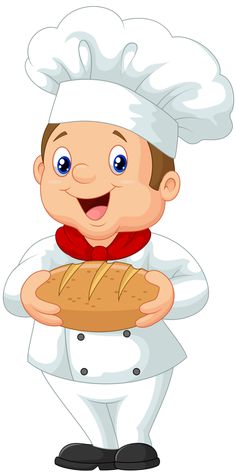 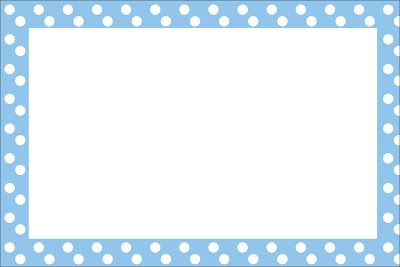 Aprendiendo los números
Actividad: Amasa bolitas según el número indicado y ponlas en cada bandeja.
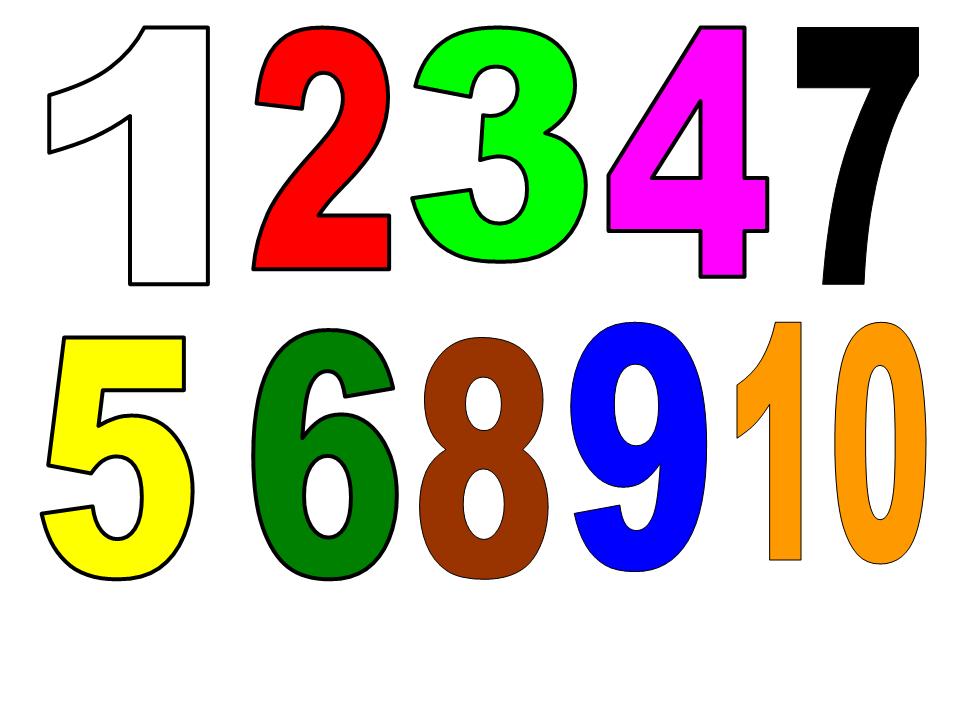 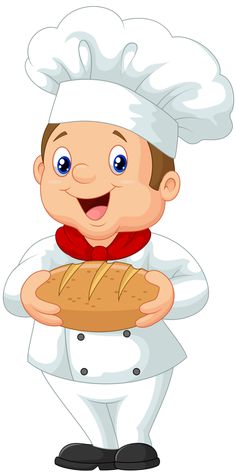 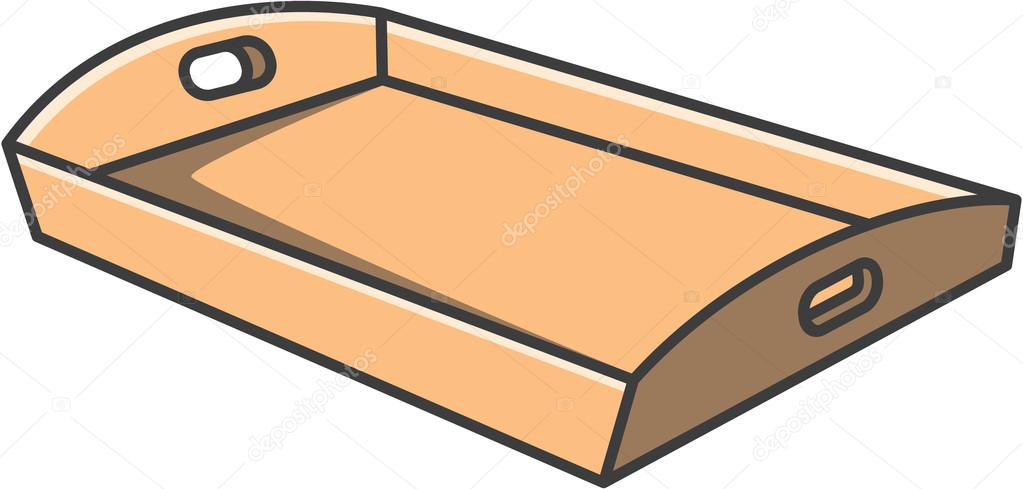 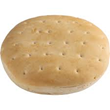 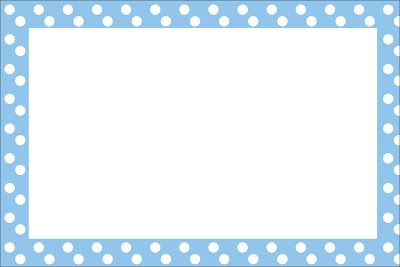 Aprendiendo los números
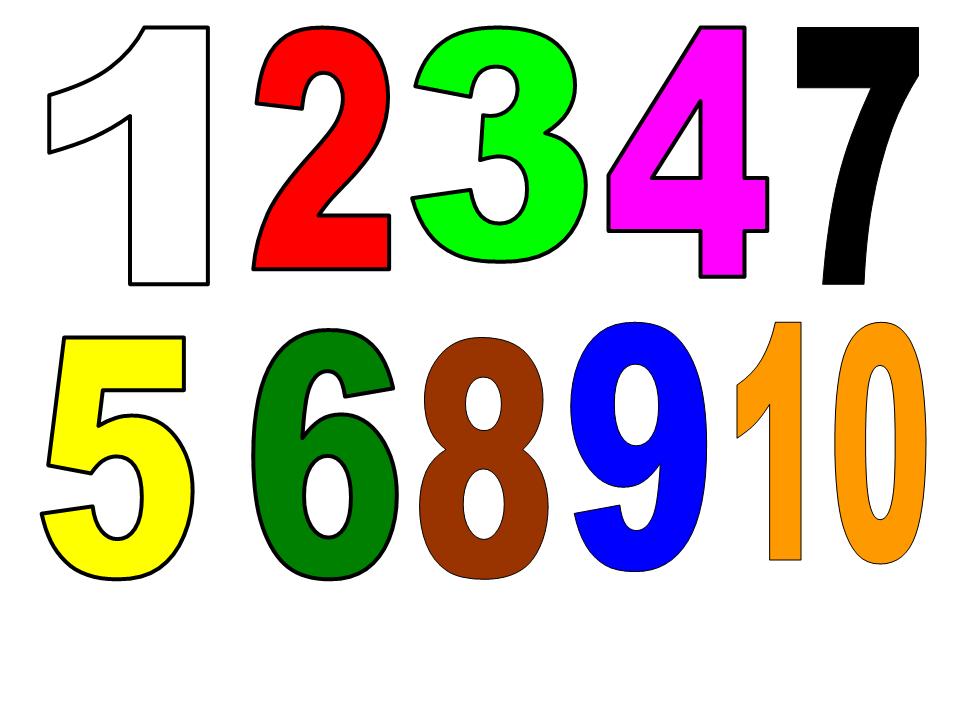 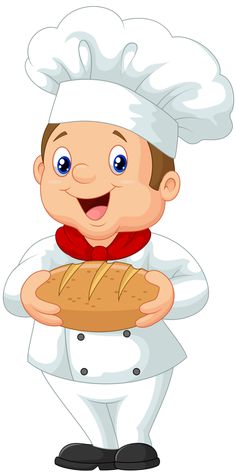 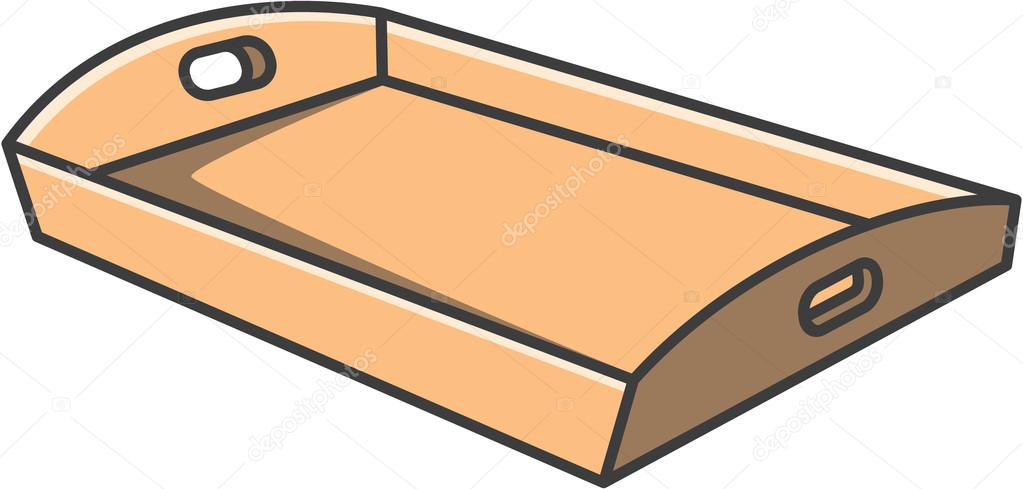 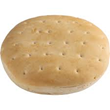 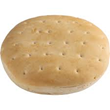 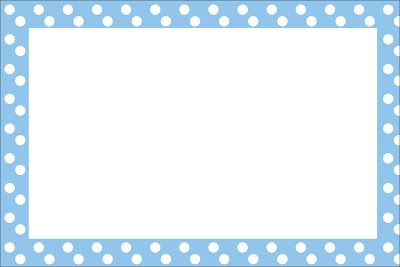 Aprendiendo los números
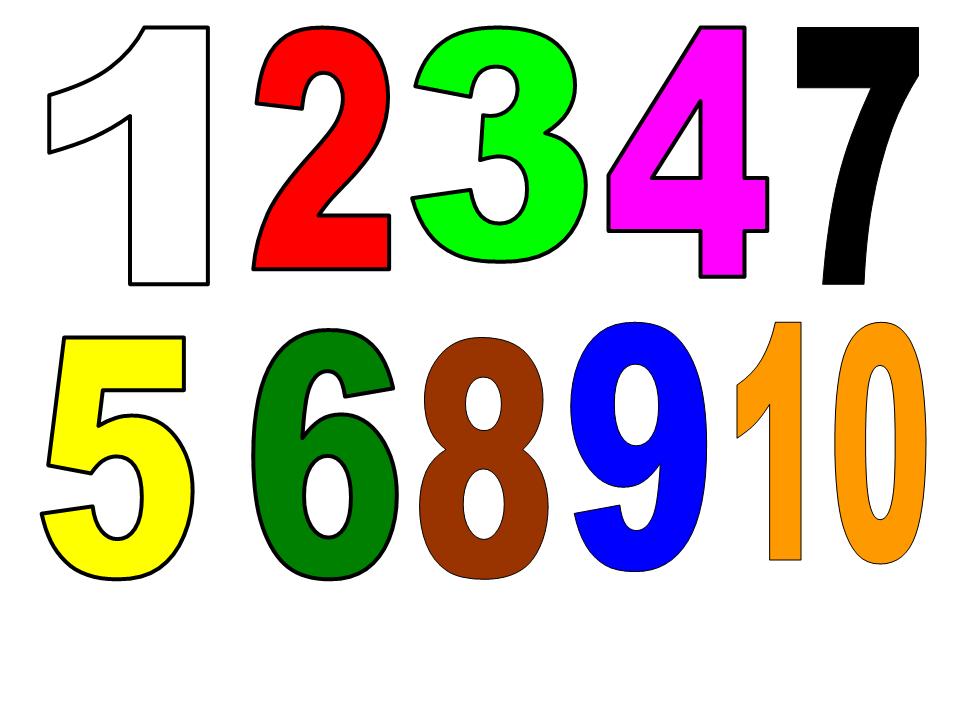 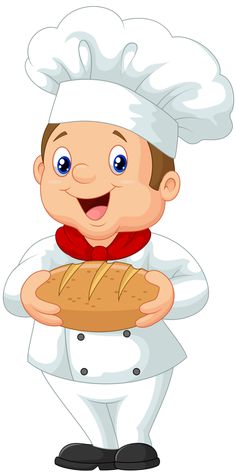 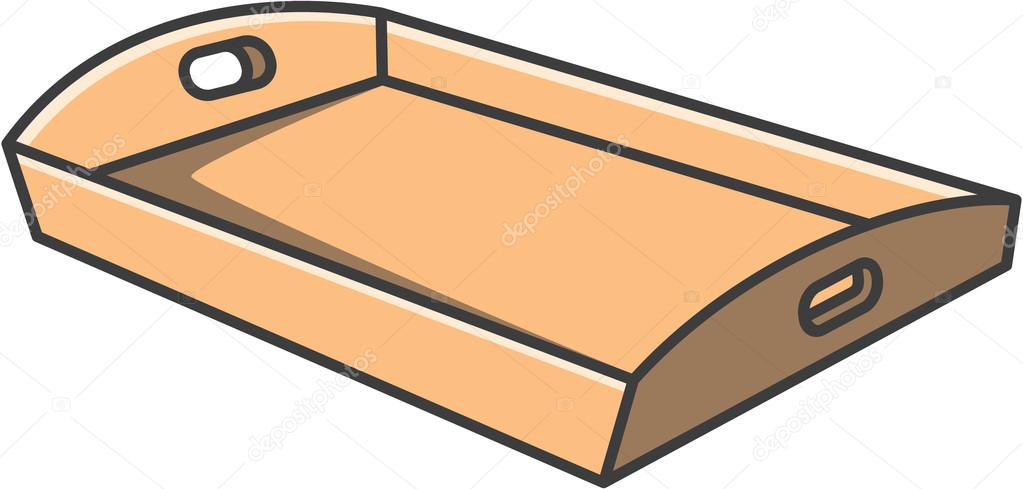 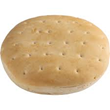 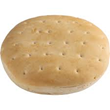 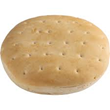 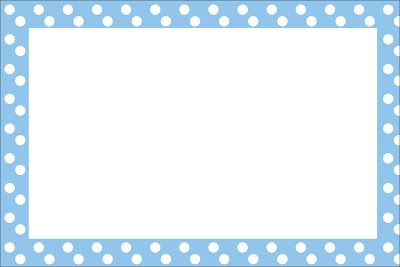 Aprendiendo los números
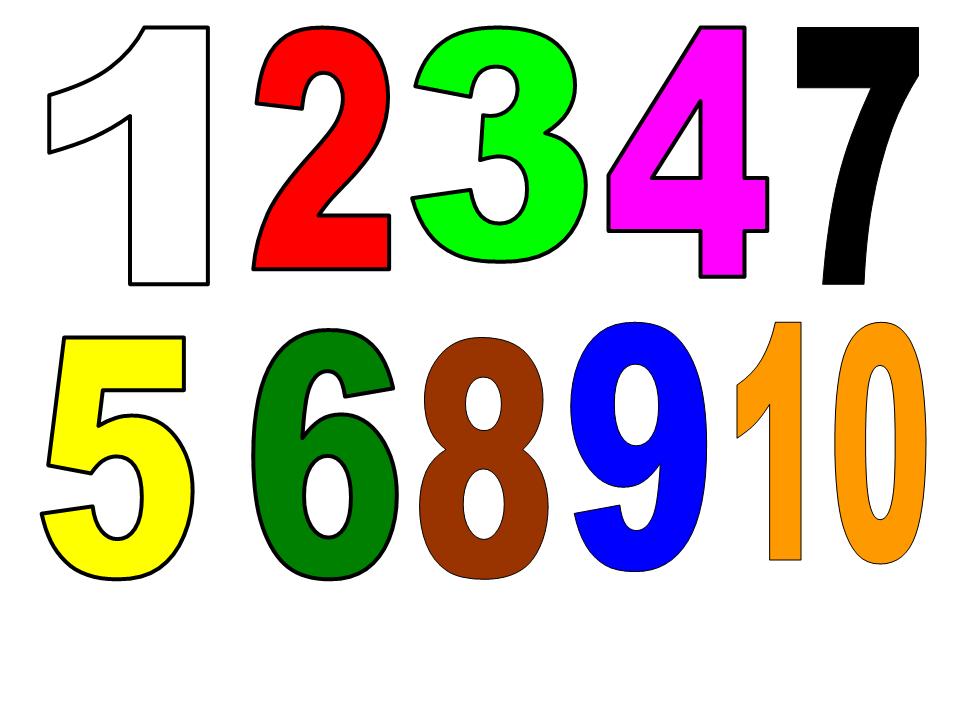 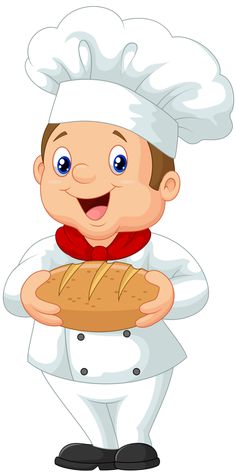 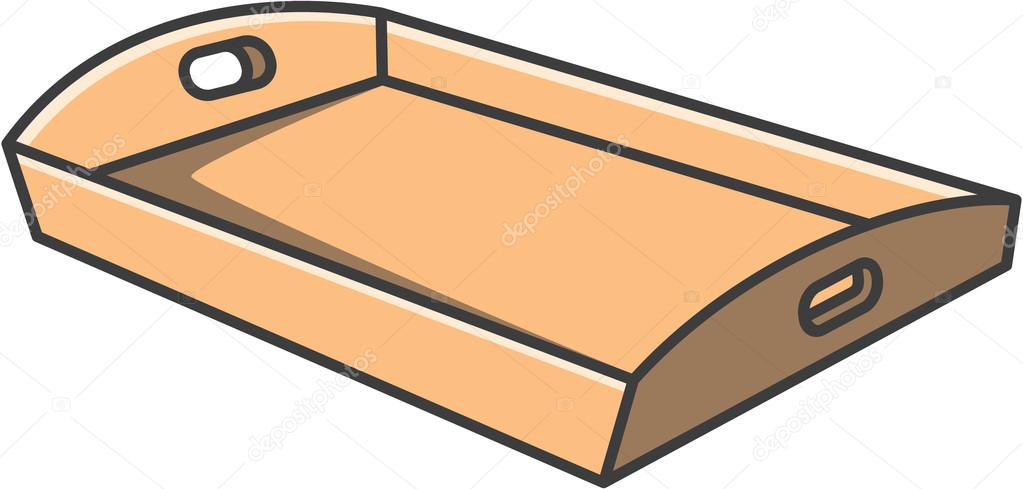 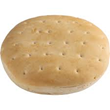 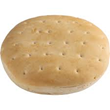 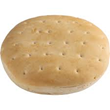 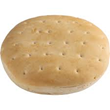 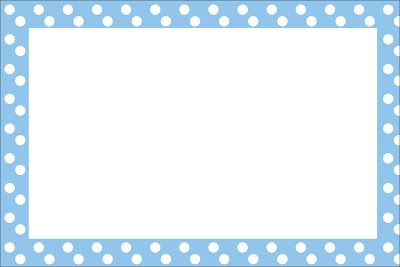 Aprendiendo los números
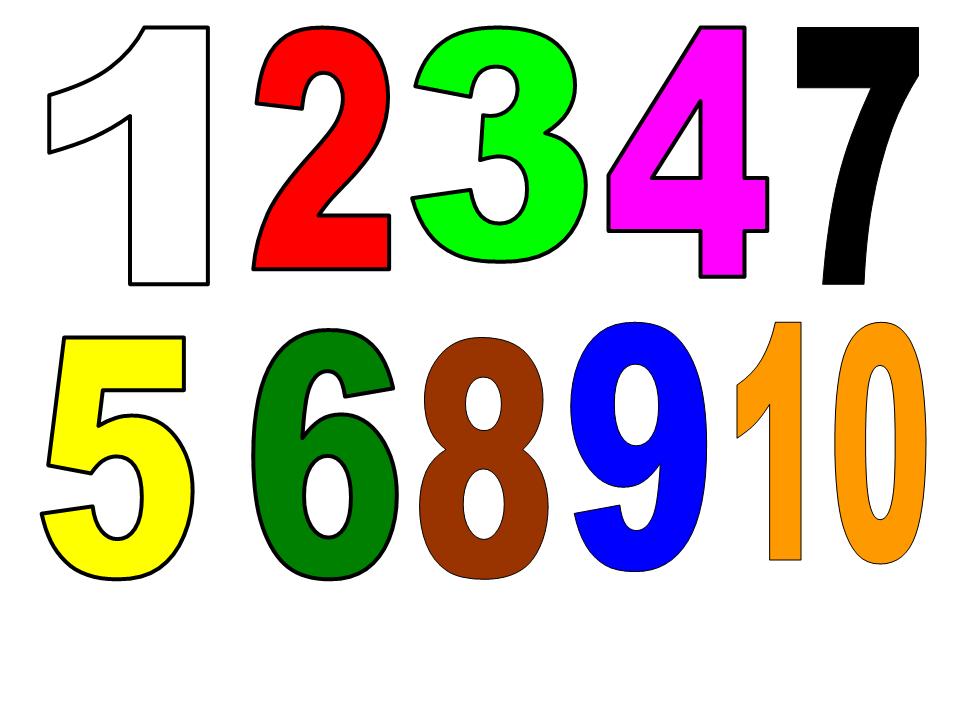 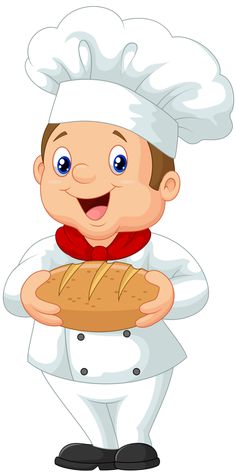 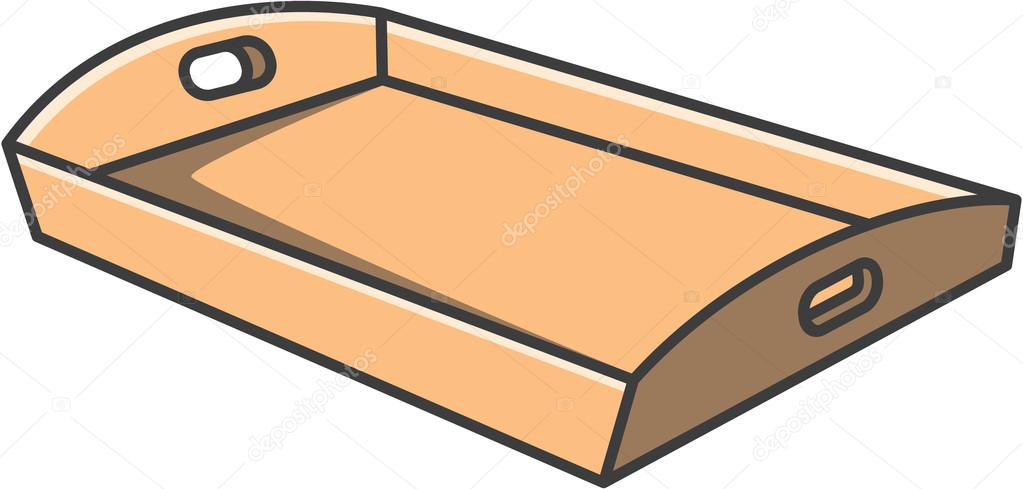 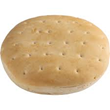 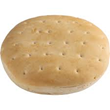 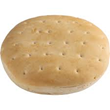 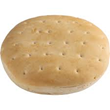 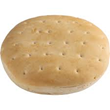 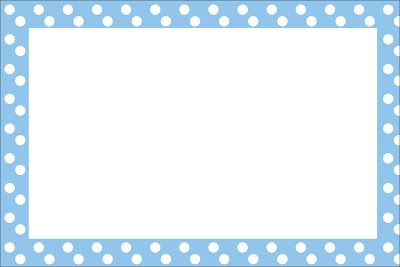 Aprendiendo los números
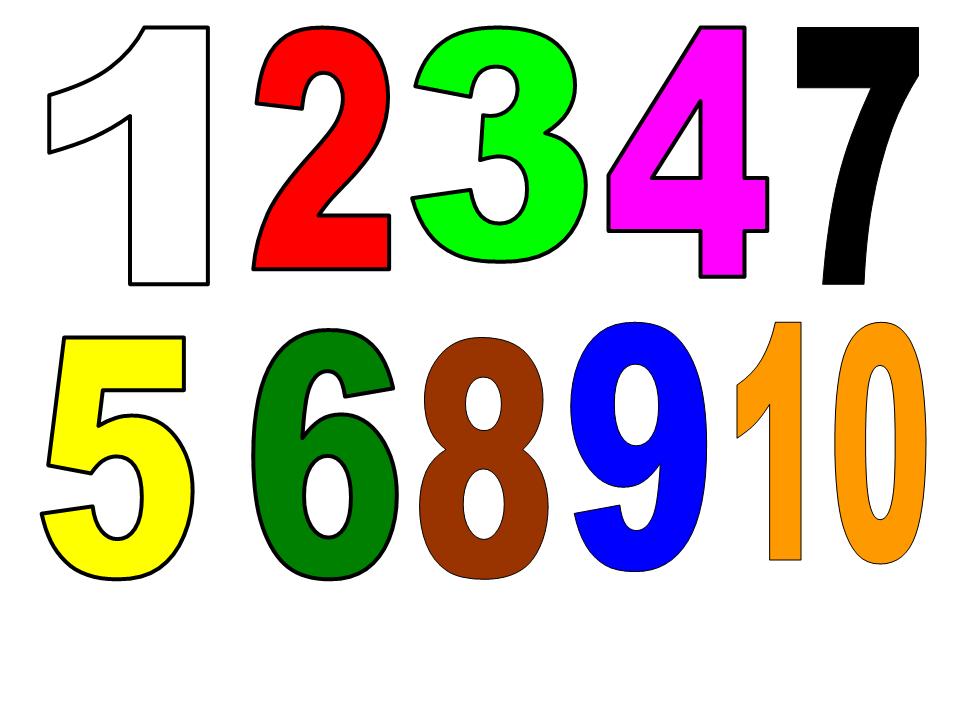 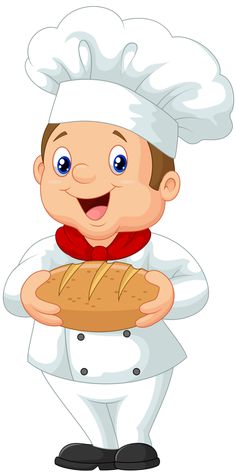 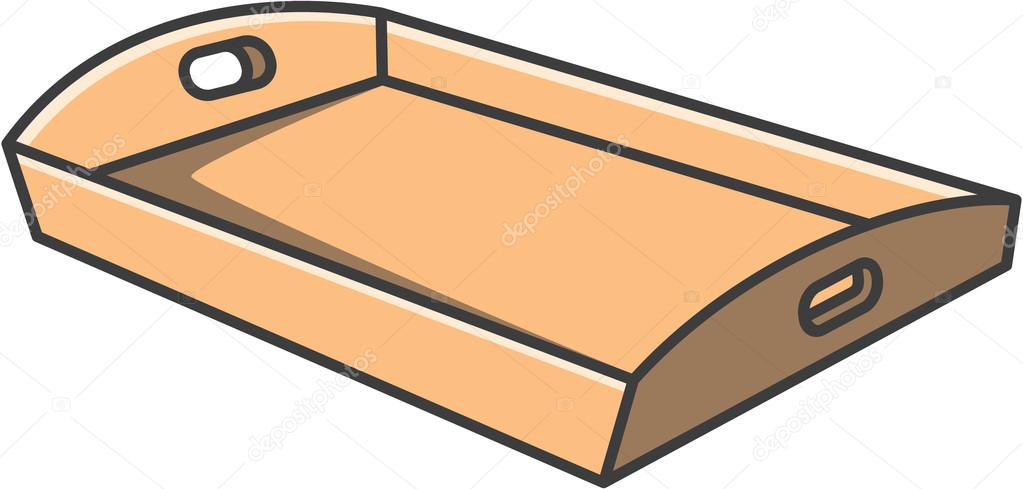 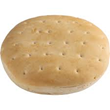 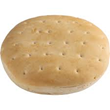 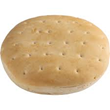 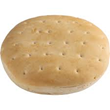 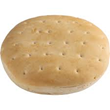 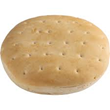 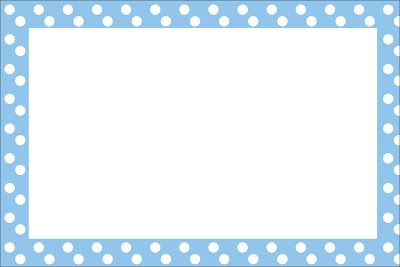 Aprendiendo los números
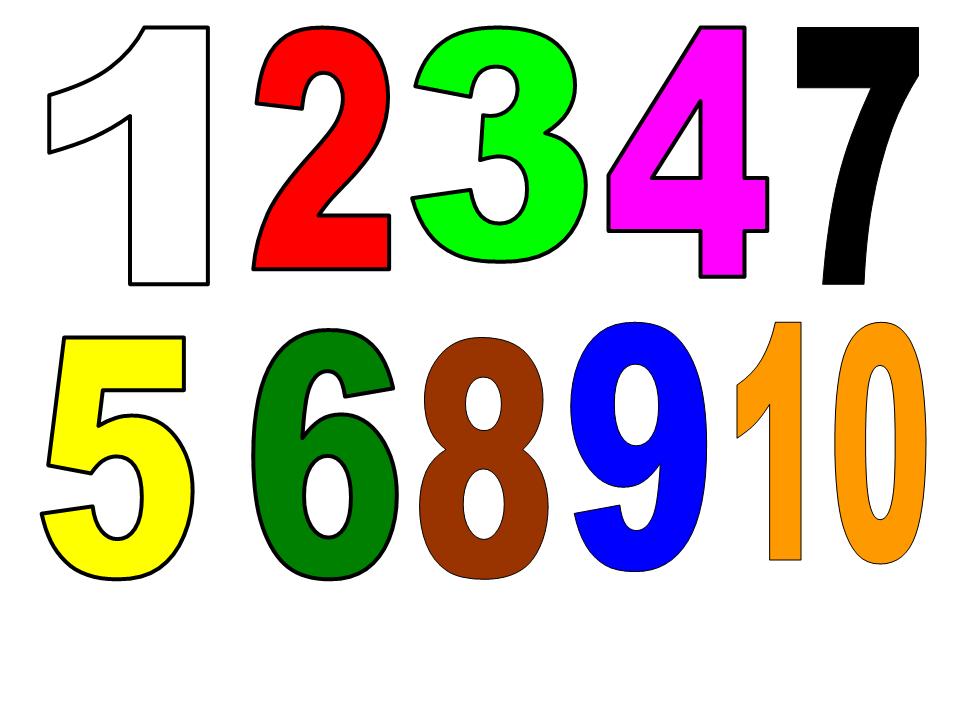 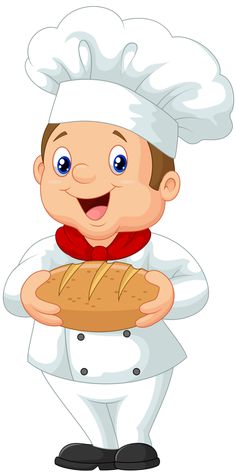 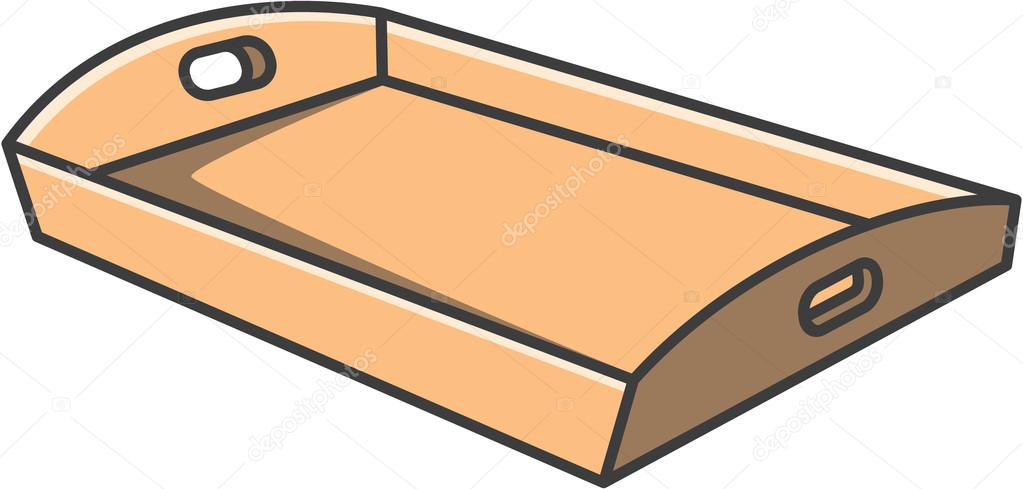 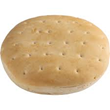 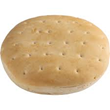 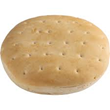 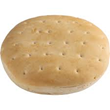 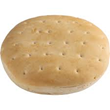 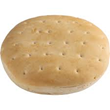 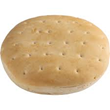 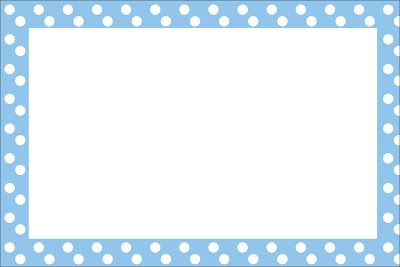 Aprendiendo los números
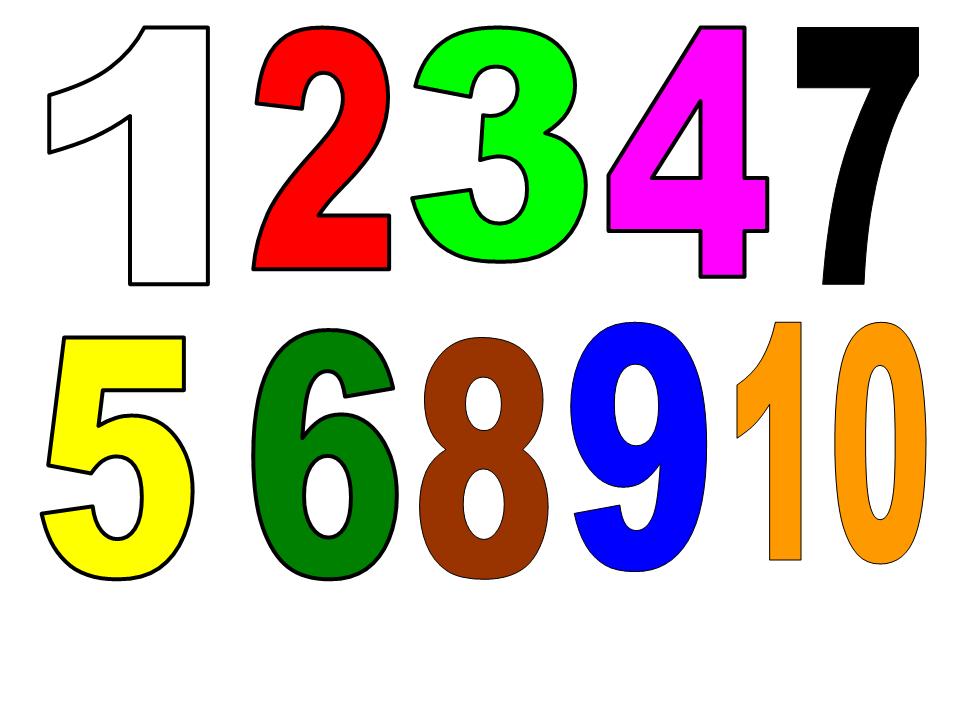 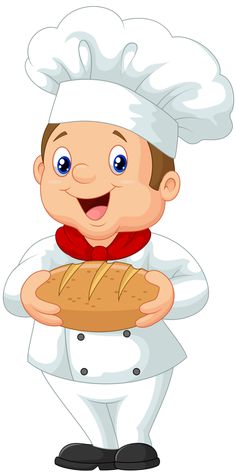 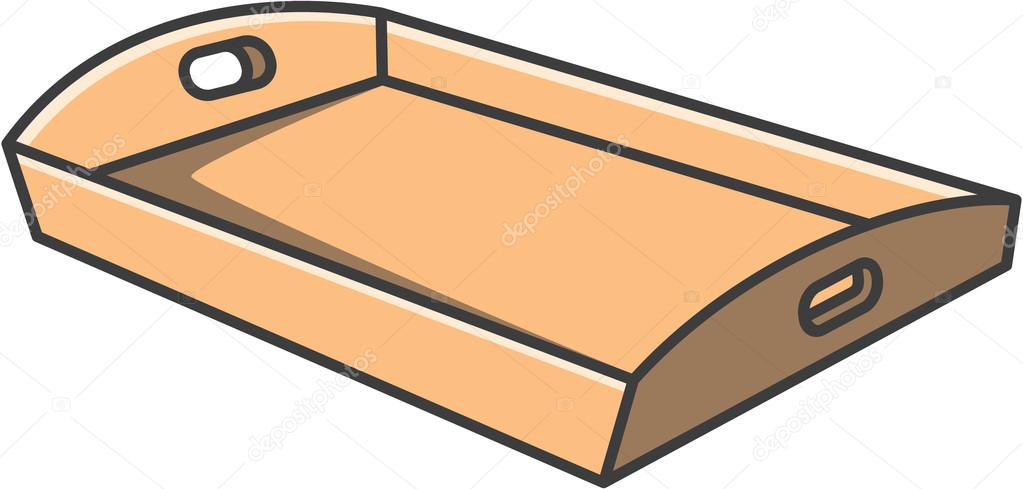 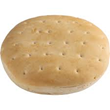 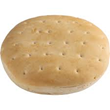 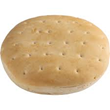 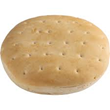 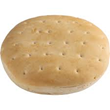 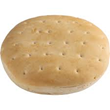 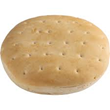 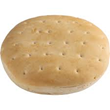 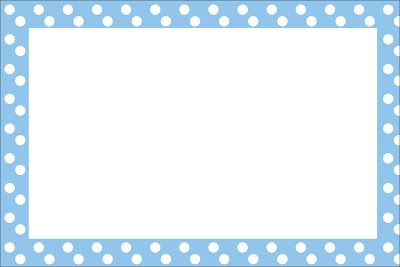 Aprendiendo los números
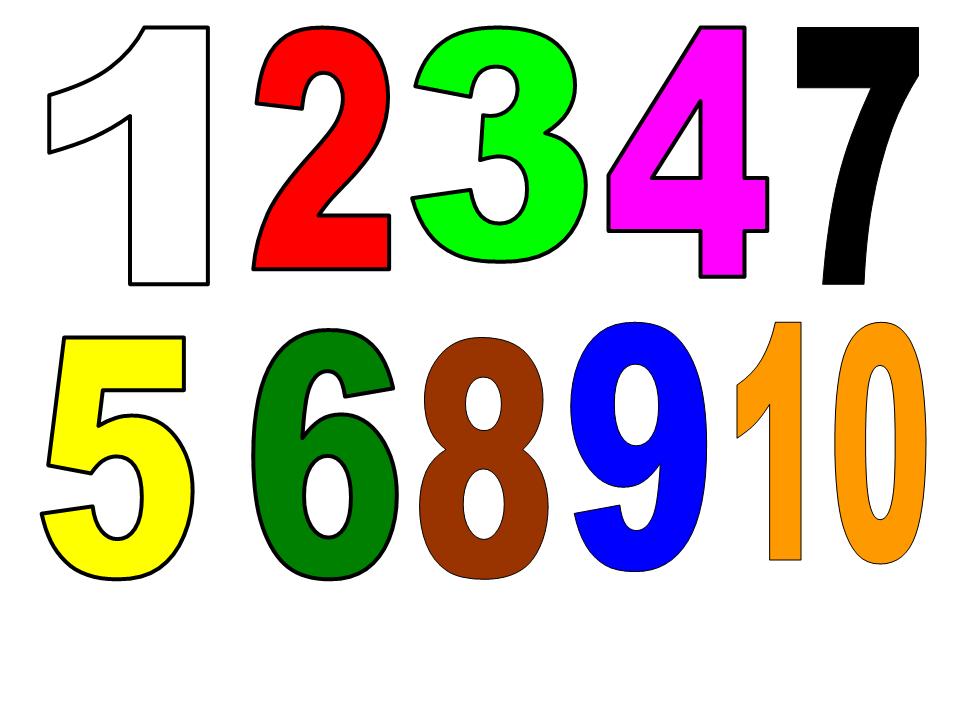 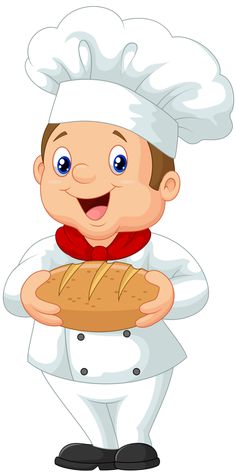 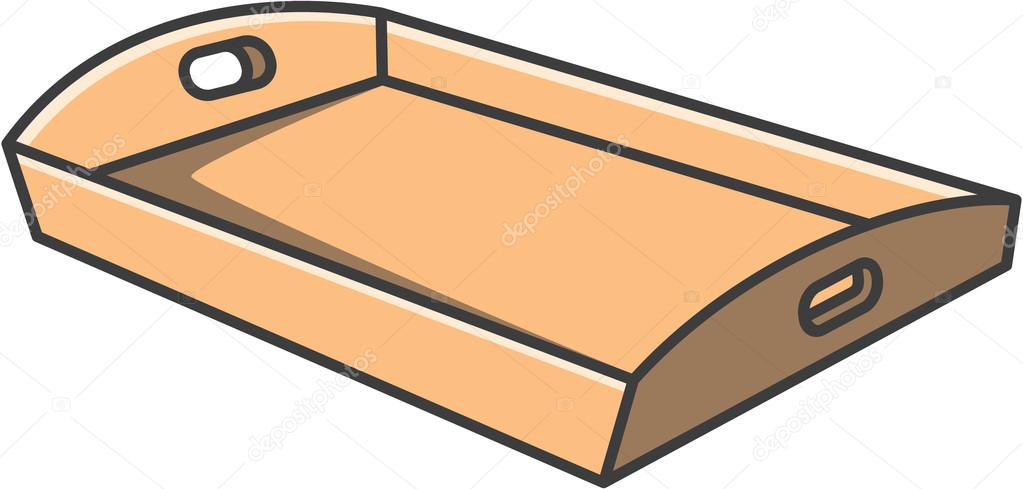 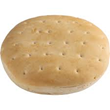 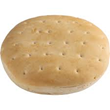 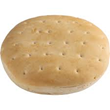 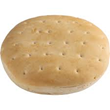 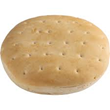 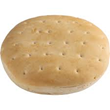 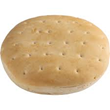 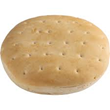 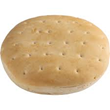 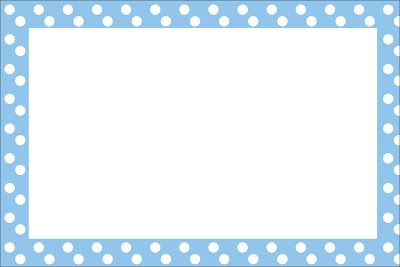 Aprendiendo los números
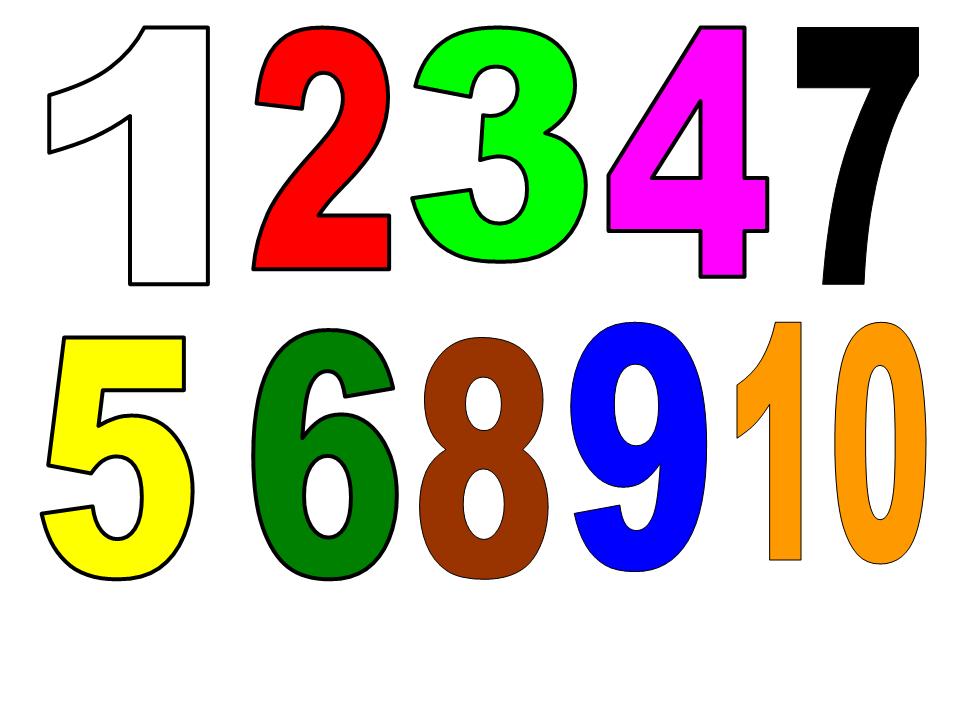 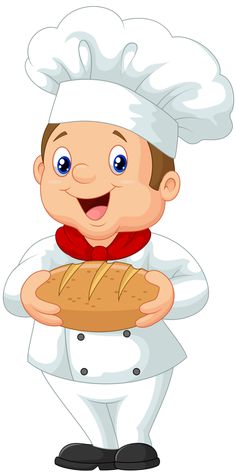 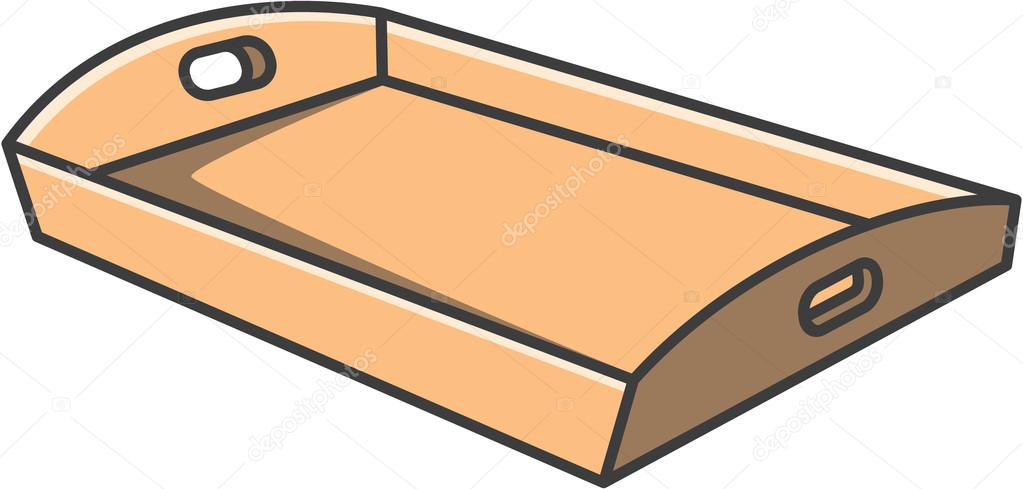 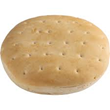 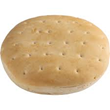 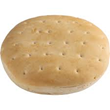 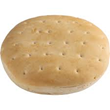 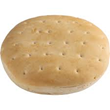 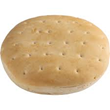 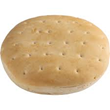 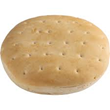 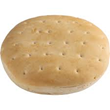 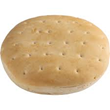 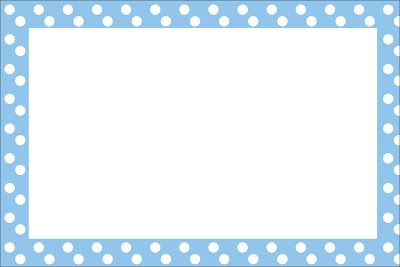 Aprendiendo los números
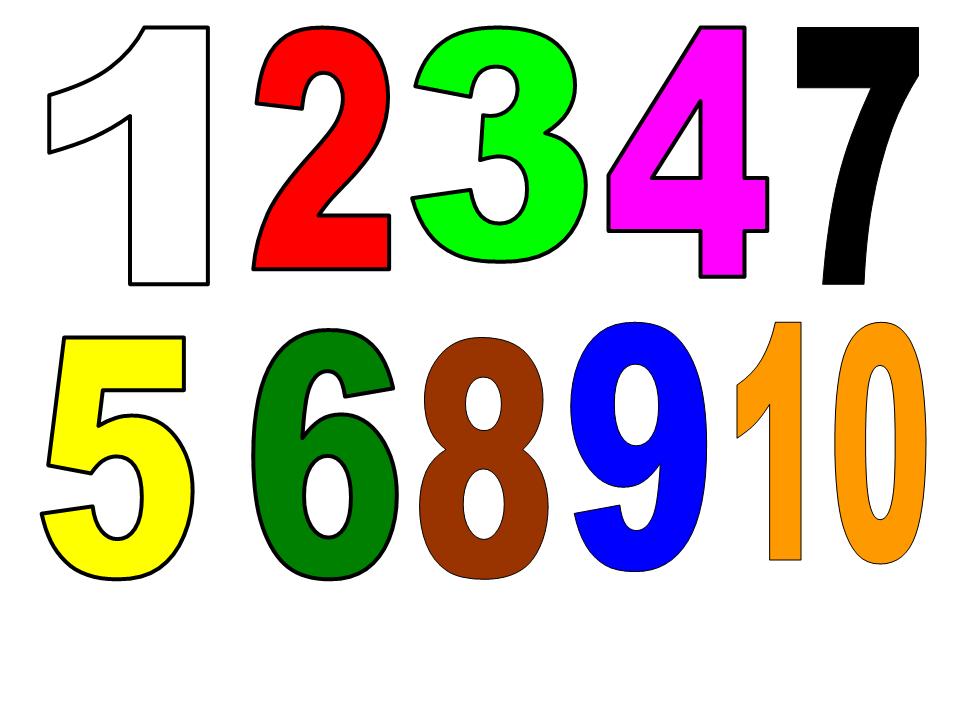 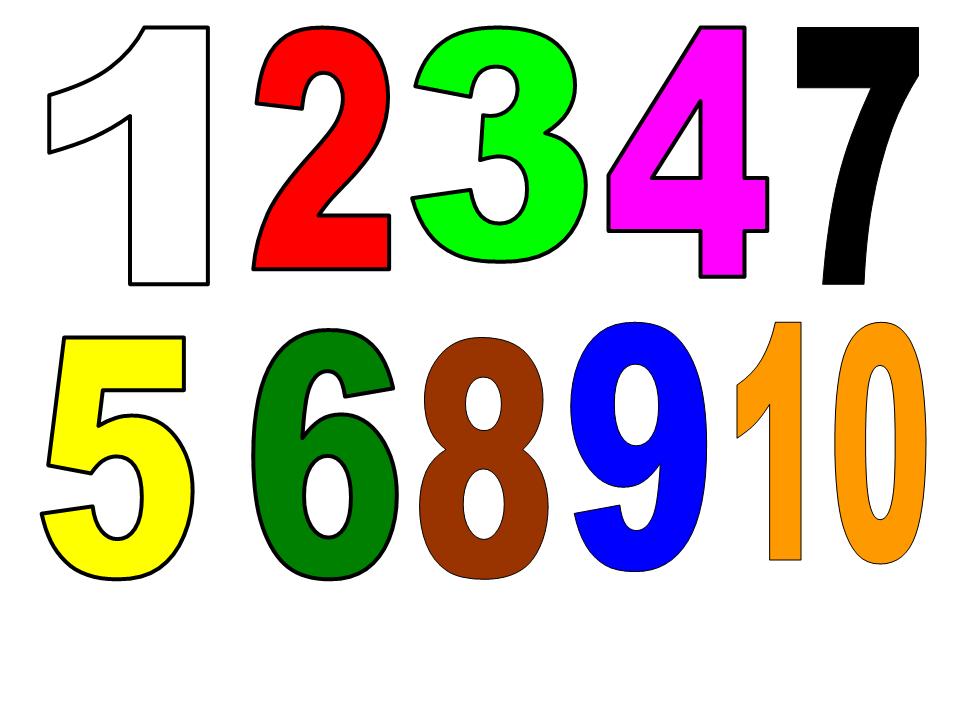 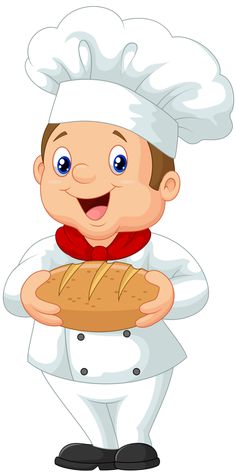 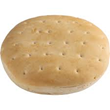 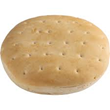 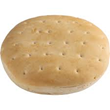 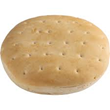 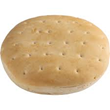 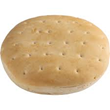 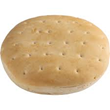 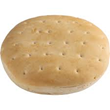 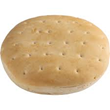 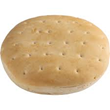 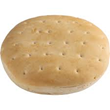 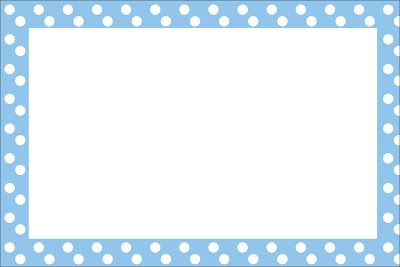 Aprendiendo los números
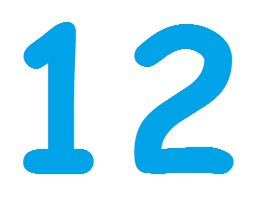 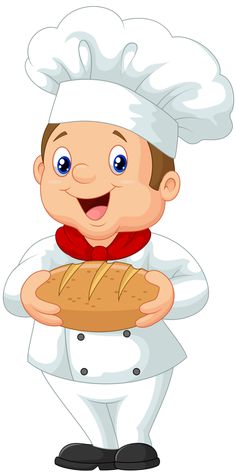 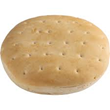 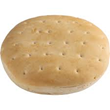 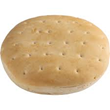 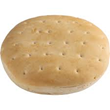 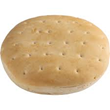 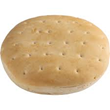 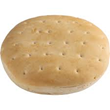 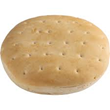 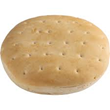 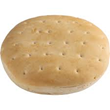 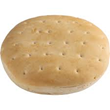 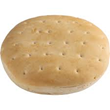 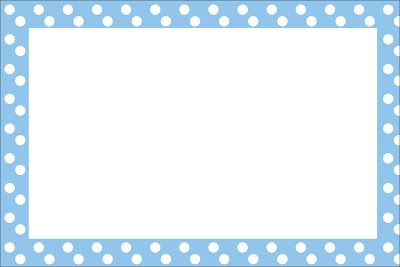 Aprendiendo los números
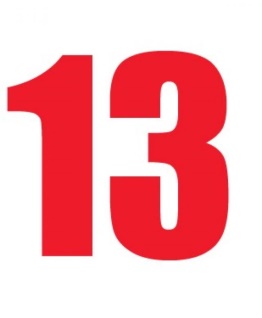 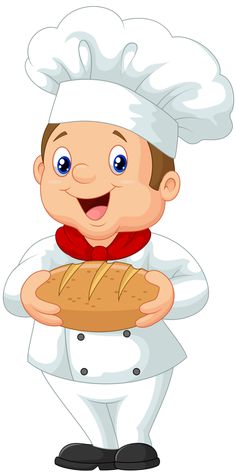 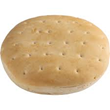 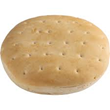 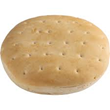 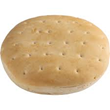 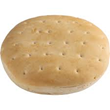 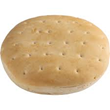 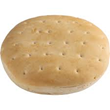 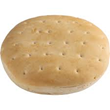 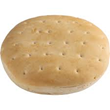 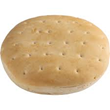 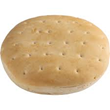 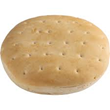 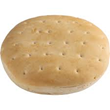 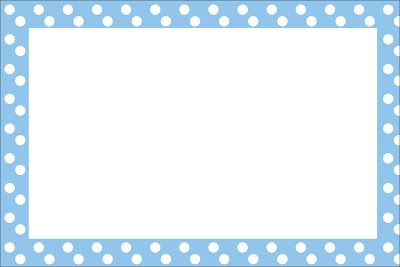 Aprendiendo los números
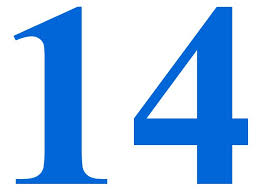 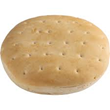 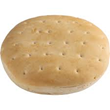 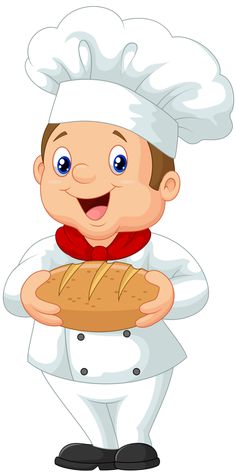 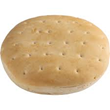 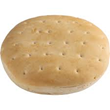 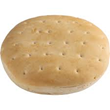 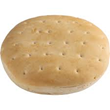 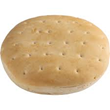 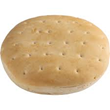 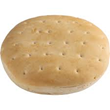 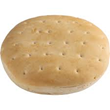 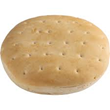 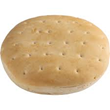 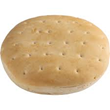 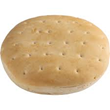 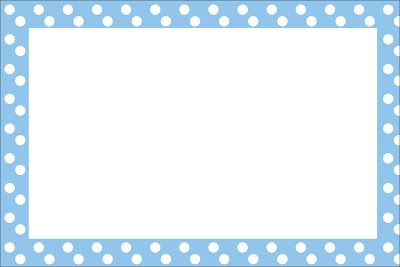 Aprendiendo los números
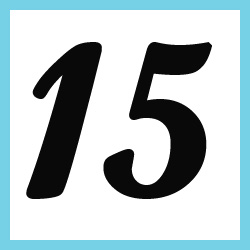 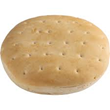 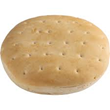 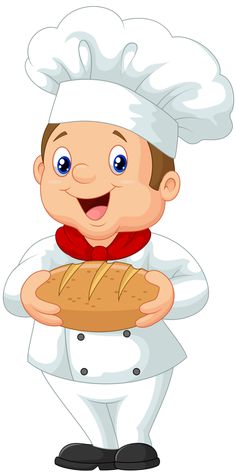 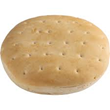 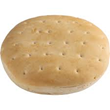 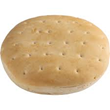 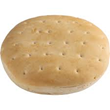 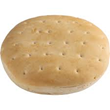 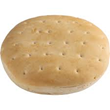 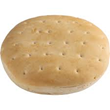 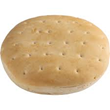 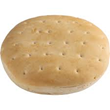 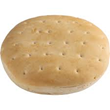 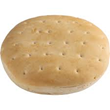 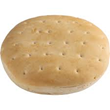 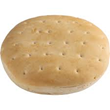 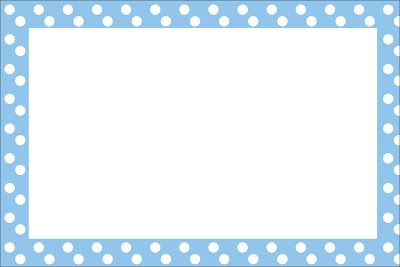 Aprendiendo los números
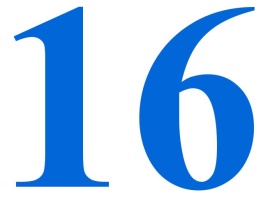 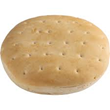 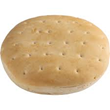 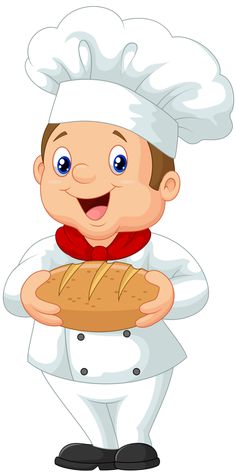 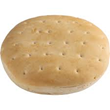 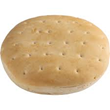 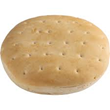 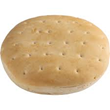 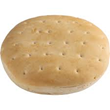 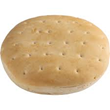 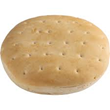 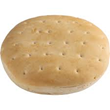 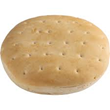 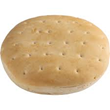 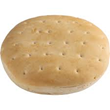 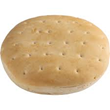 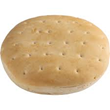 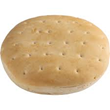 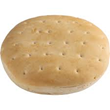 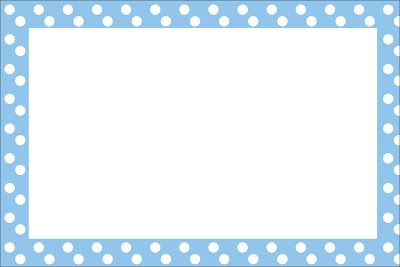 Aprendiendo los números
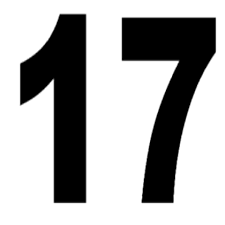 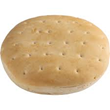 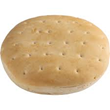 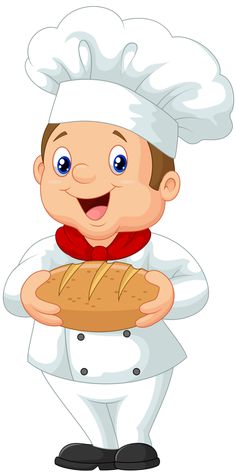 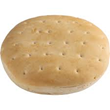 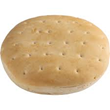 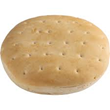 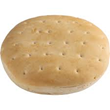 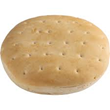 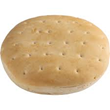 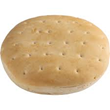 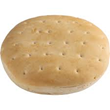 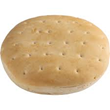 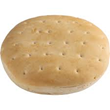 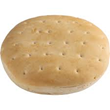 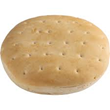 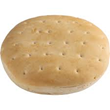 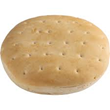 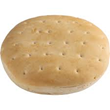 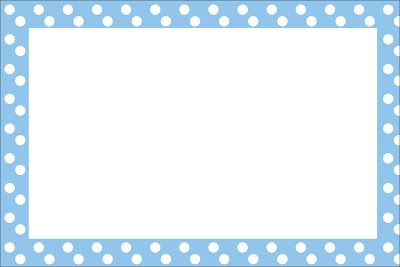 Aprendiendo los números
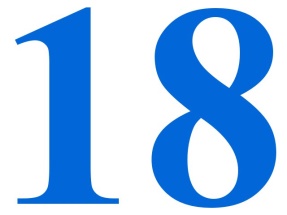 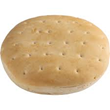 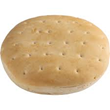 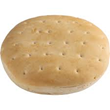 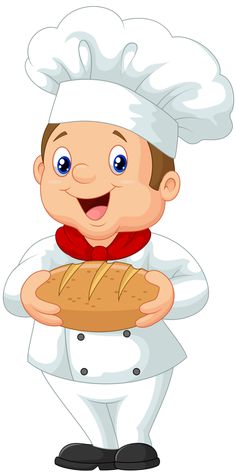 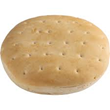 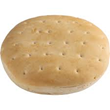 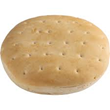 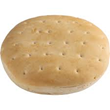 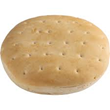 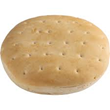 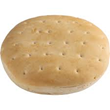 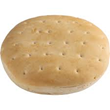 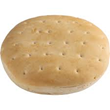 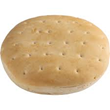 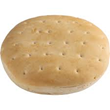 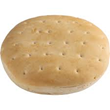 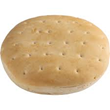 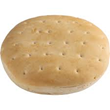 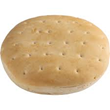 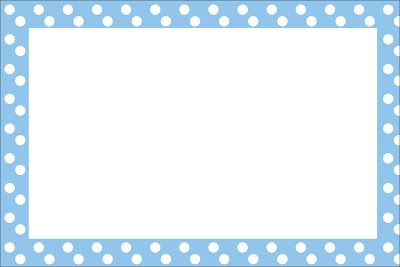 Aprendiendo los números
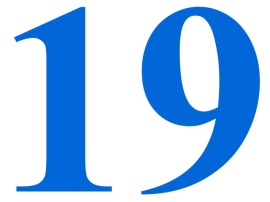 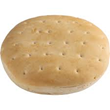 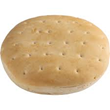 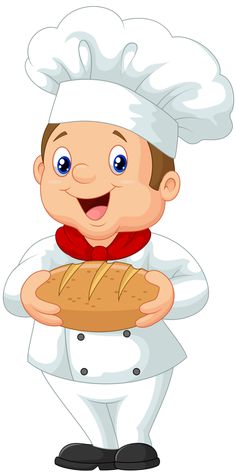 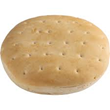 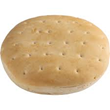 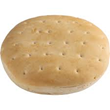 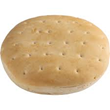 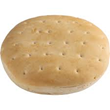 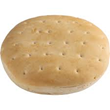 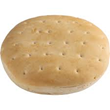 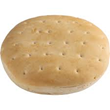 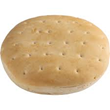 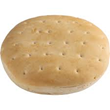 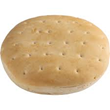 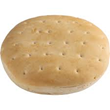 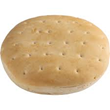 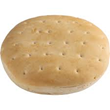 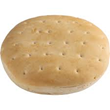 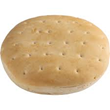 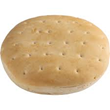 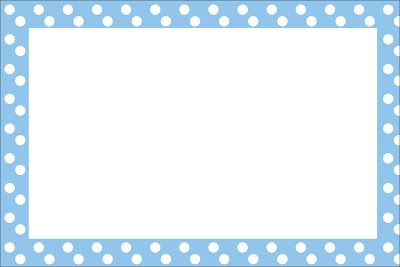 Aprendiendo los números
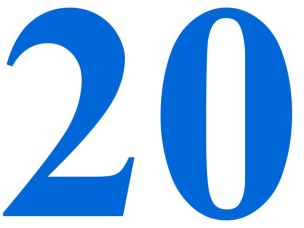 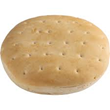 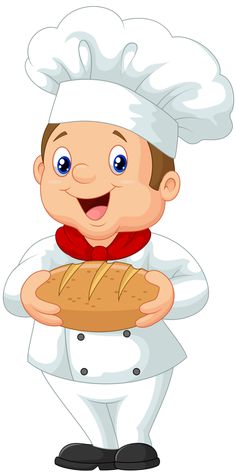 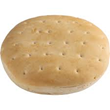 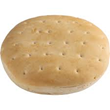 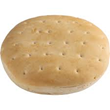 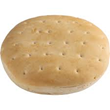 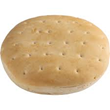 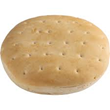 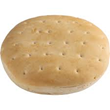 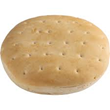 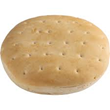 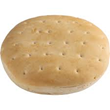 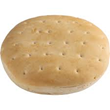 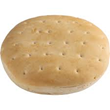 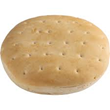 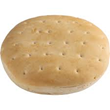 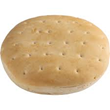 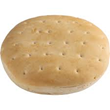 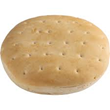 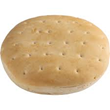 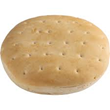 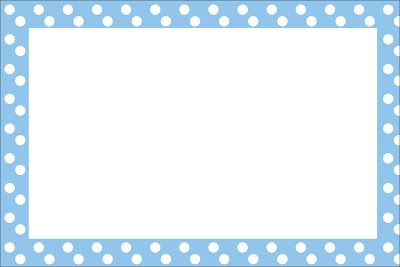 REPASEMOS.Pincha  hasta que aparezca el pan
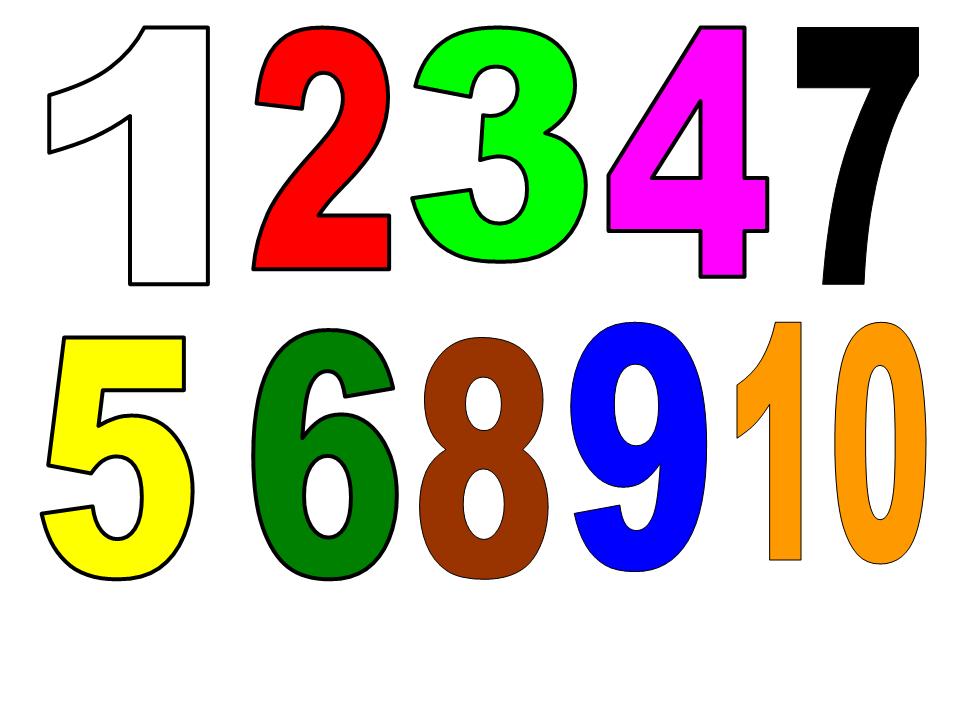 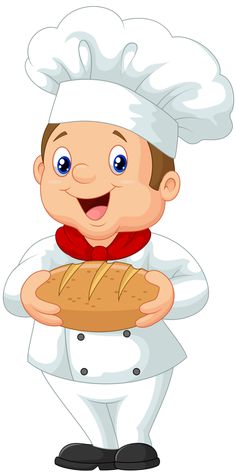 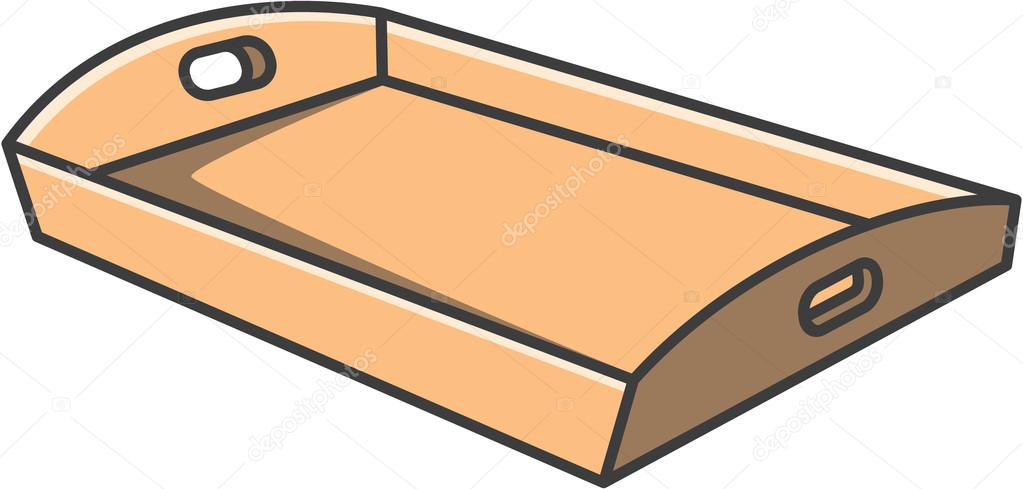 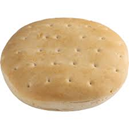 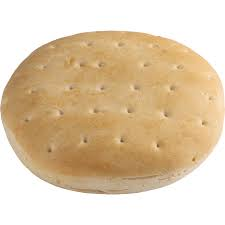 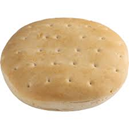 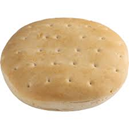 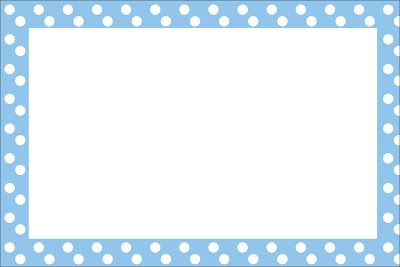 Repasemos. Pincha hasta que parezca el pan
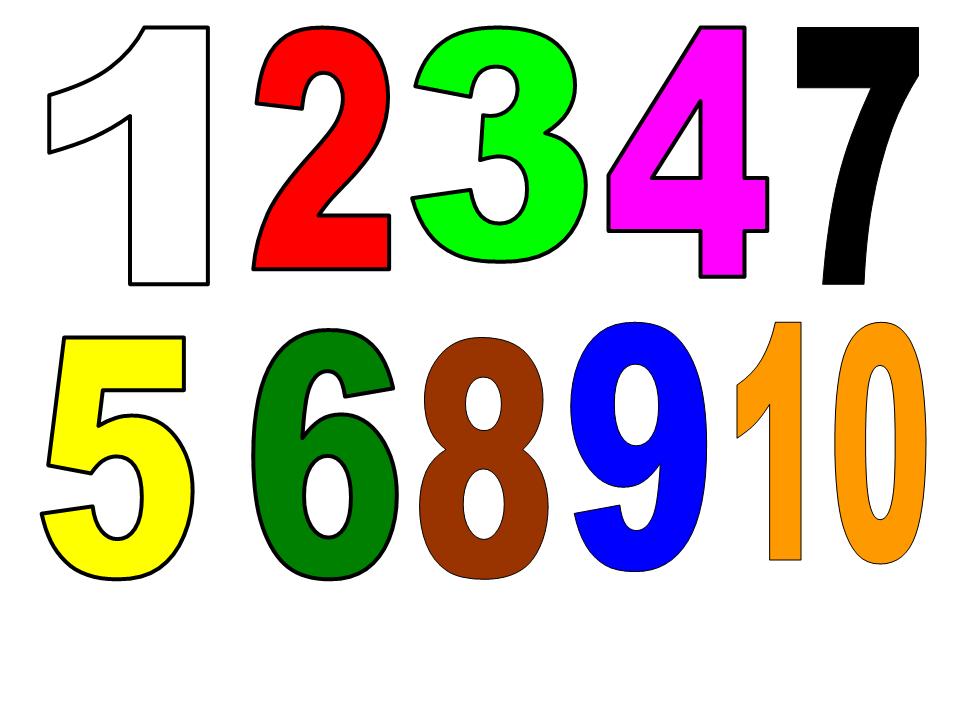 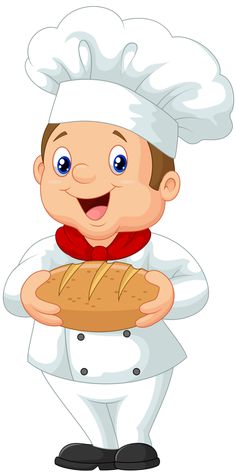 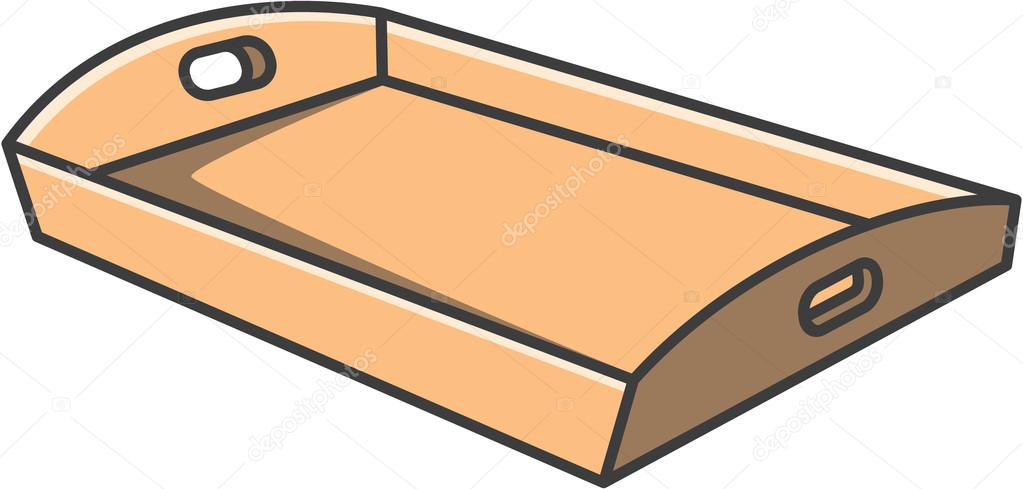 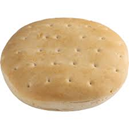 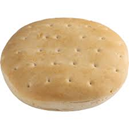 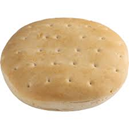 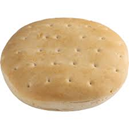 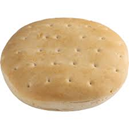 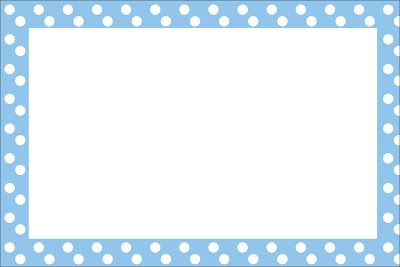 Repasemos. Pincha hasta que aparezca el pan.
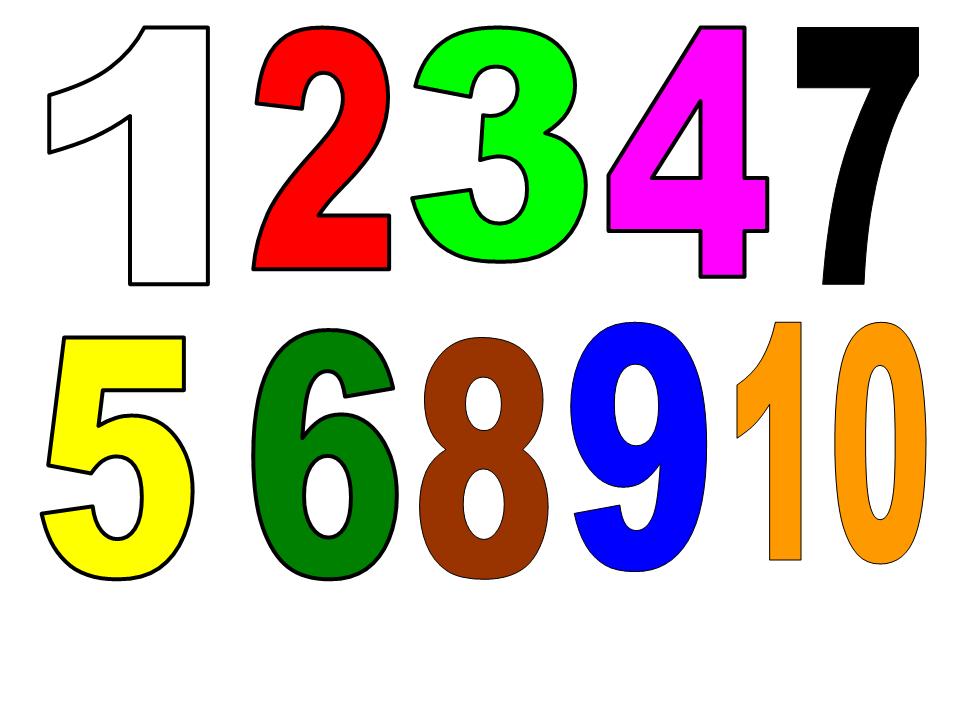 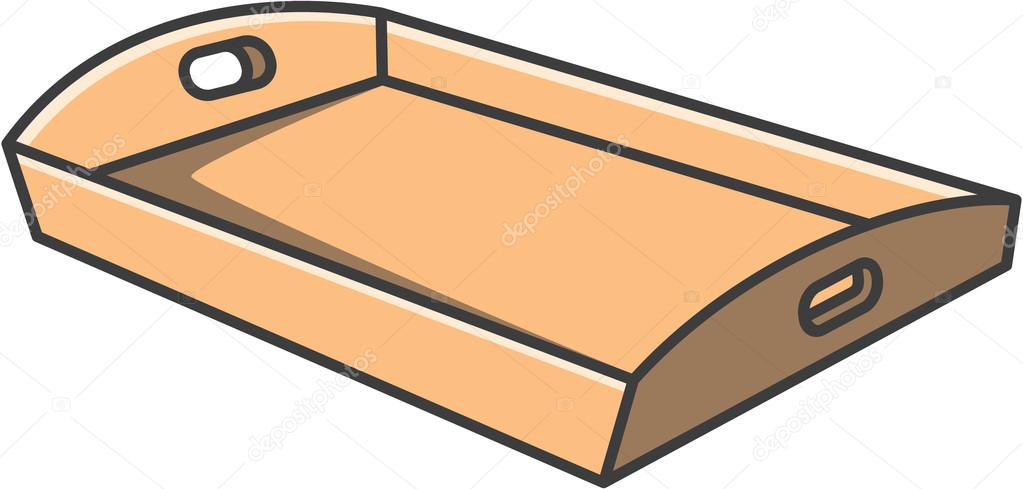 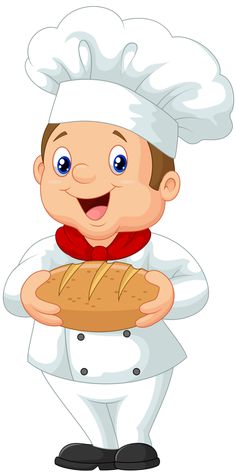 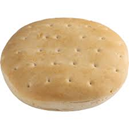 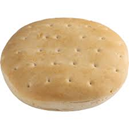 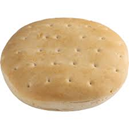 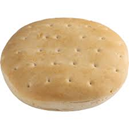 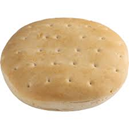 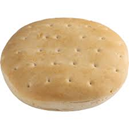 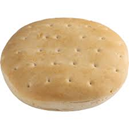 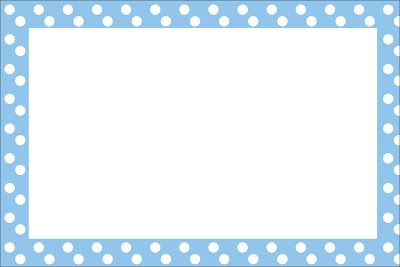 Repasemos. Pincha hasta que aparezca el pan
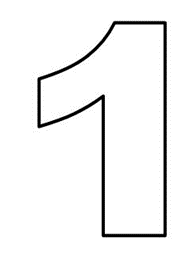 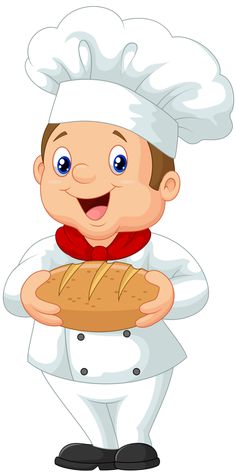 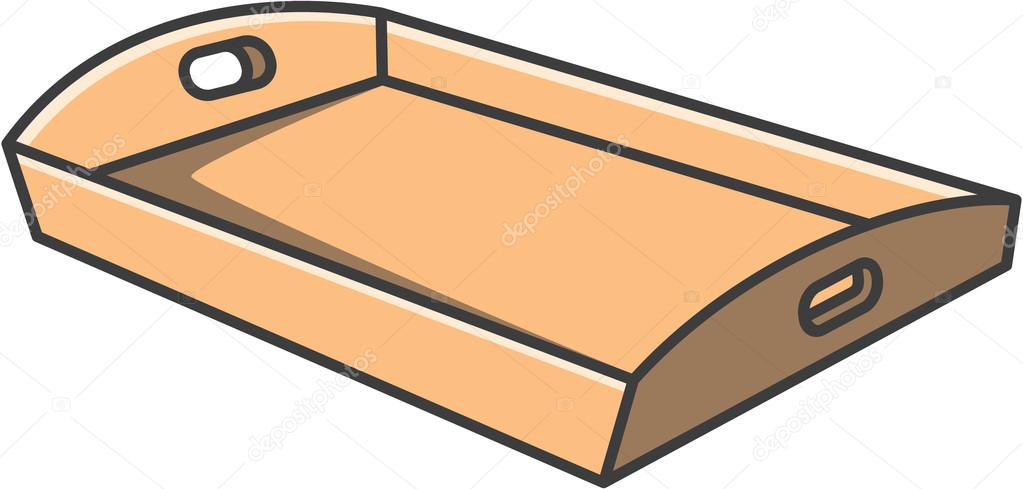 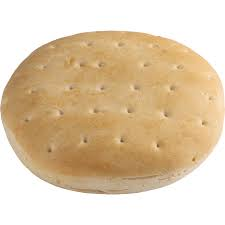 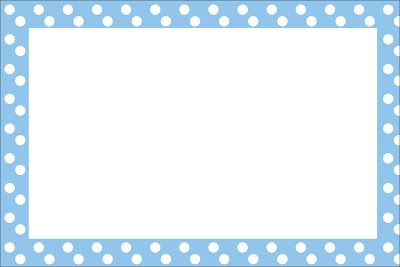 Repasemos. Pincha hasta que aparezca el pan.
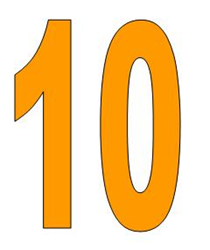 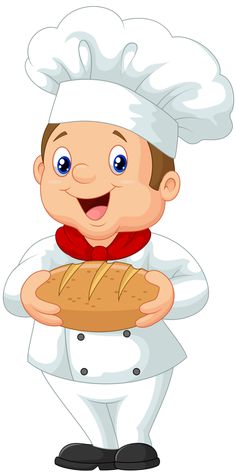 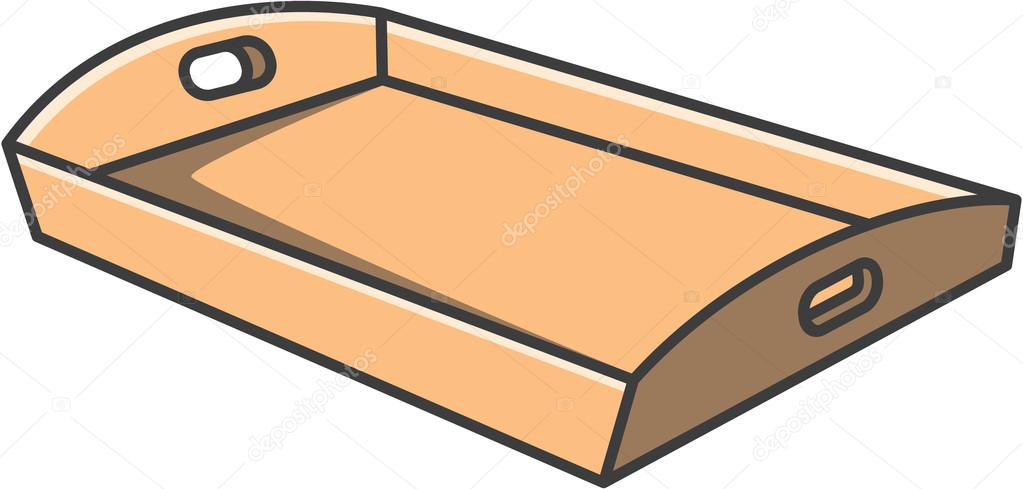 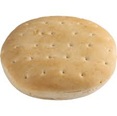 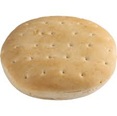 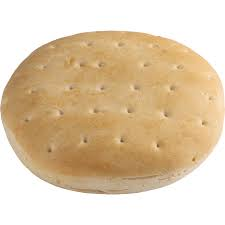 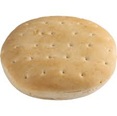 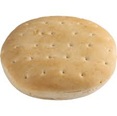 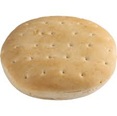 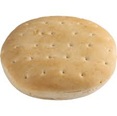 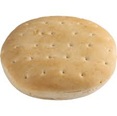 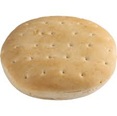 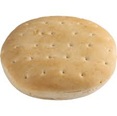 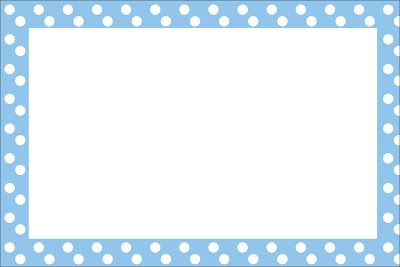 Puedes jugar a contar diferentes elementos que tengas en tu casa.
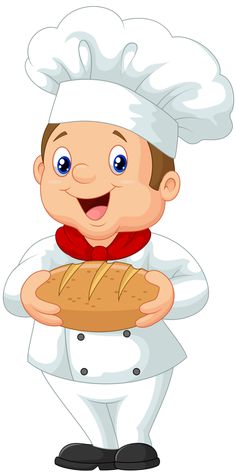 Buena suerte !!